Numerical Integration 3: Adaptive Quadrature
AMSC/CMSC 460
Dr. Christopher Moakler
Are Equally Spaced points the best?
We’ve looked at methods so far that rely on equally spaced data points.
That is, we have divided up the interval of interest into equally spaced subintervals.
This makes it very easy to implement since we just throw in factors of ½ .
However, sometimes we may run into issues with equally spaced.
Why?
An example of a function with  a varying derivative
Hoffman
An example of a function with  a varying derivative
Sauer
Benefits of uneven sampling
Sometimes we have functions with regions that change rapidly and other regions where the change is very slow.
For the regions that vary a lot, we need to use many subintervals.
For the slowly varying regions, we can get away with using fewer subintervals.
However, the methods we have already looked at require the intervals to all be of the same width.
How can we get around this?
More importantly, how can we do this automatically with little to no user input?
“Quadrature”
Before I forget, quadrature is just a fancy term for integration.
It comes from Ancient Greek mathematicians who found the areas of figures by drawing a square with the same area.
This, to them, was the only way to speak of the area of a figure.
It’s interesting to think of math through the lens of mathematicians who came before us.
A barely related tangent
These people were no less intelligent than we are, but they lacked the formalism and notational conveniences we have that allow us to do much more robust mathematics.
Some people like to think of mathematics as just numbers on a page.
This is certainly not true.
Others think of it as the application of formal logic with certain axioms.
I am certainly partly in this camp.
But we shouldn’t forget that math was done for centuries with just a compass and straightedge.
It’s sometimes useful to go back to this if only to get a sense of what math was, and maybe give us insight into what it might become.
Using the error
Where were we?
Oh yes!
How can we automatically divide an interval into smaller subintervals when the function is quickly varying in that interval?
We can look at the error term in the approximations we make and, if the error is too large, we break that interval up into more subintervals.
However, we can’t typically directly compute this error term.
Why not?
The error term generally requires a high order derivative that we probably don’t have access to.
Analyzing the error
Analyzing the error cont
Adaptive Quadrature Algorithm
Adaptive Quadrature using Simpson’s Rule
Adaptive Quadrature Example
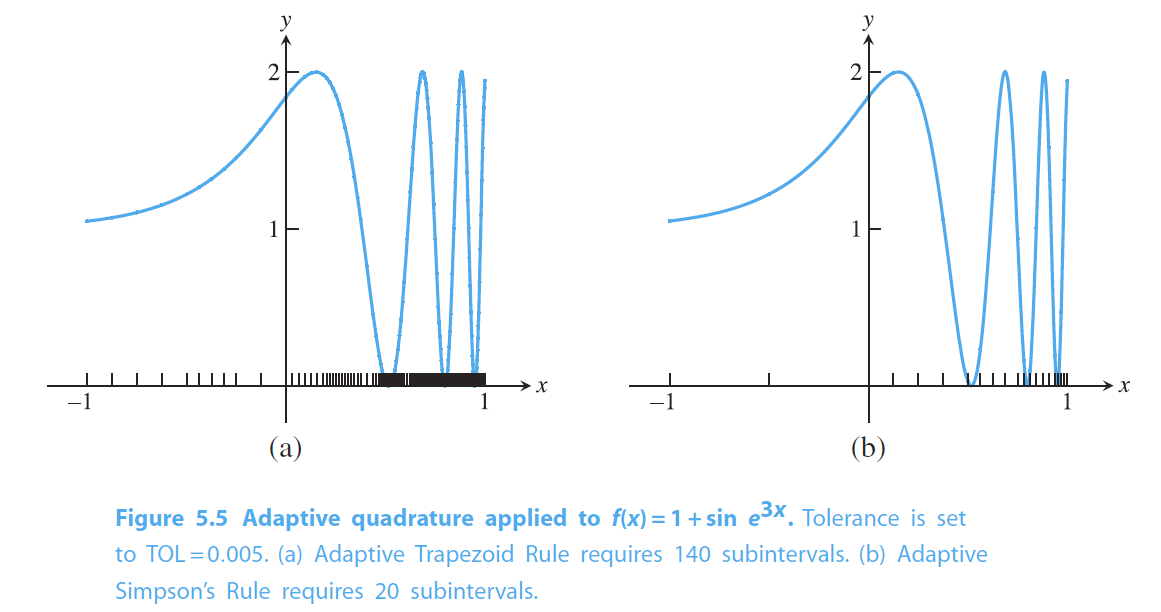 Sauer
Orthogonal Functions
Orthogonal Function Examples
Orthogonal Function Example Contd
Legendre Polynomials
Basis Functions
Gaussian Quadrature
Gaussian Quadrature Tables
https://en.wikipedia.org/wiki/Gaussian_quadrature
Change of Interval
Gaussian Quadrature Benefits
Extensions